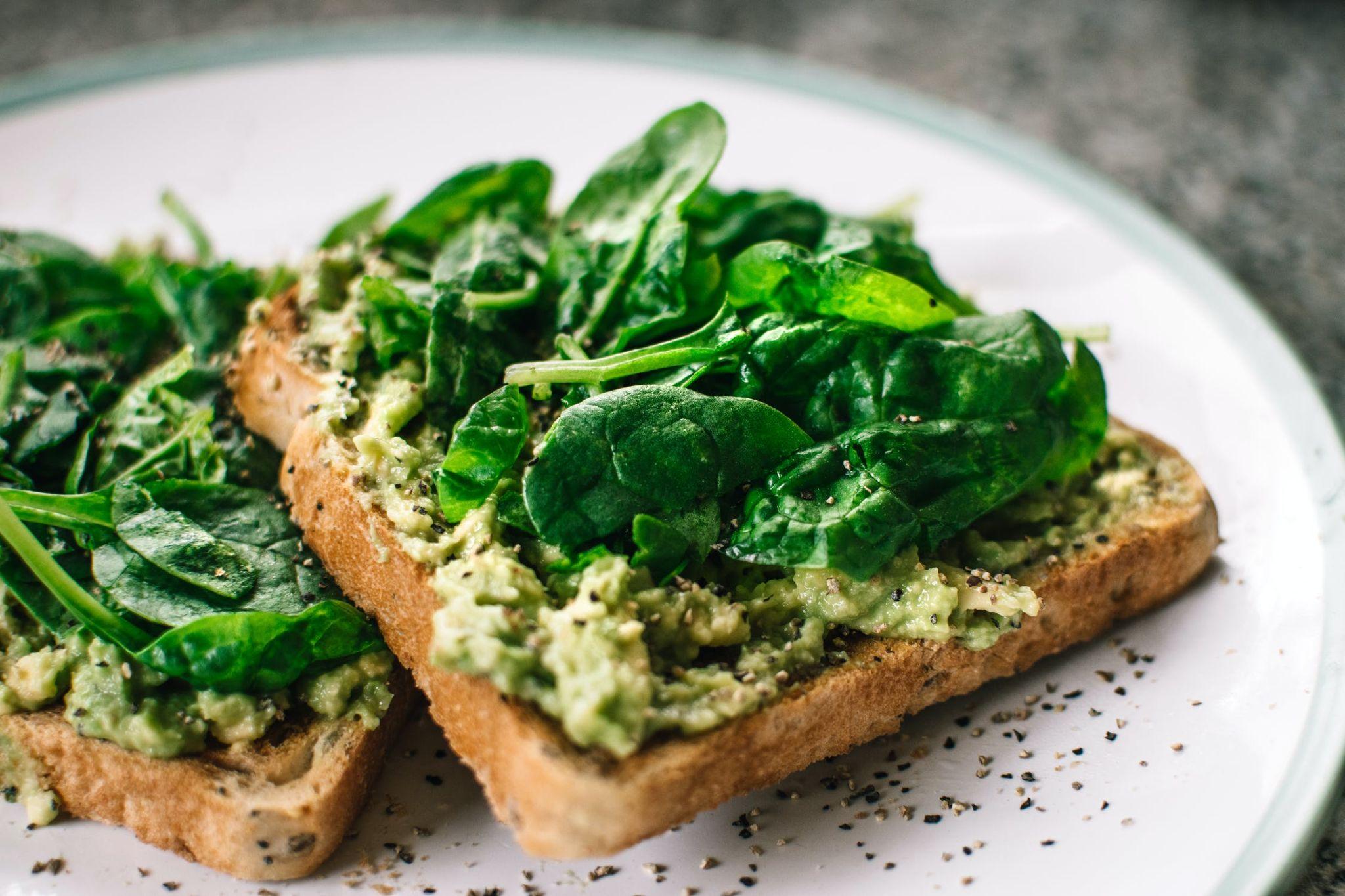 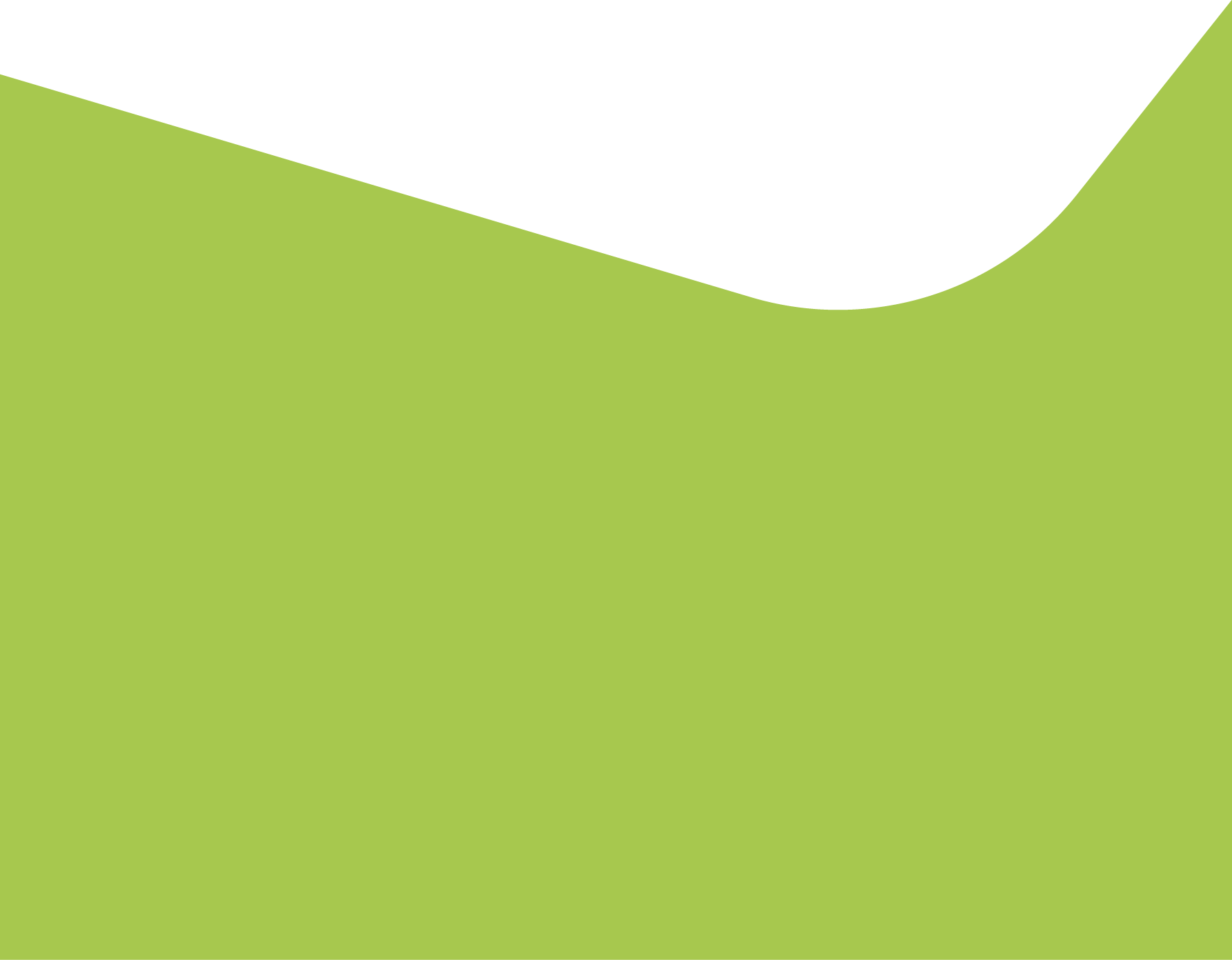 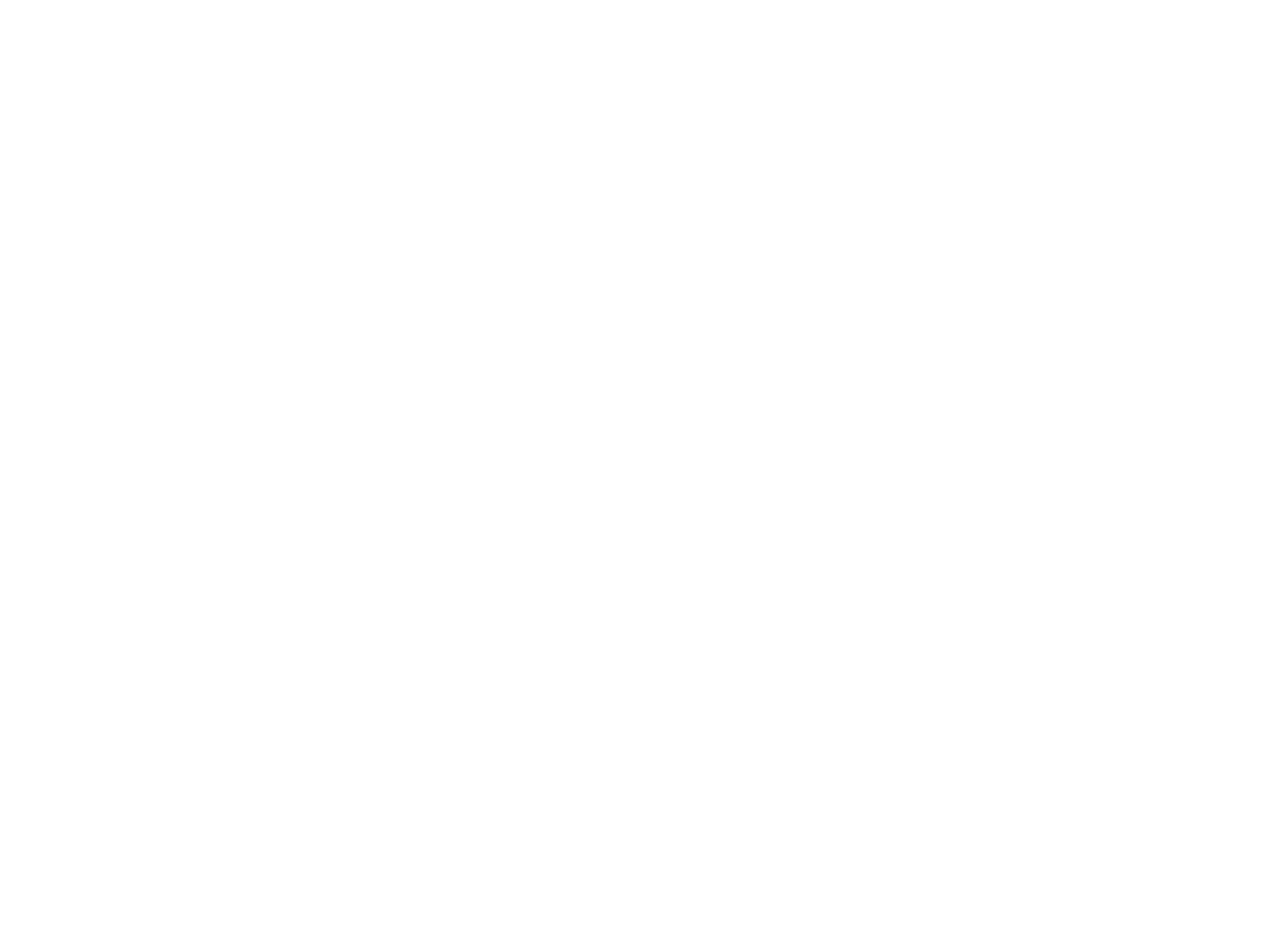 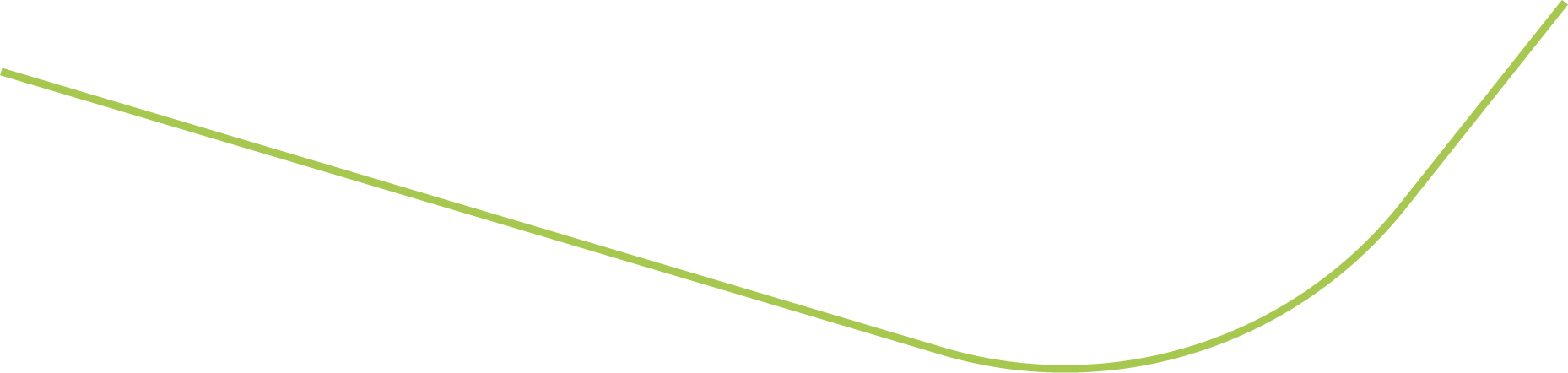 Healthy Menu
OPEN EVERY DAY
09am-24pm
+1-012-345-6789
www.example.com
Appetizer
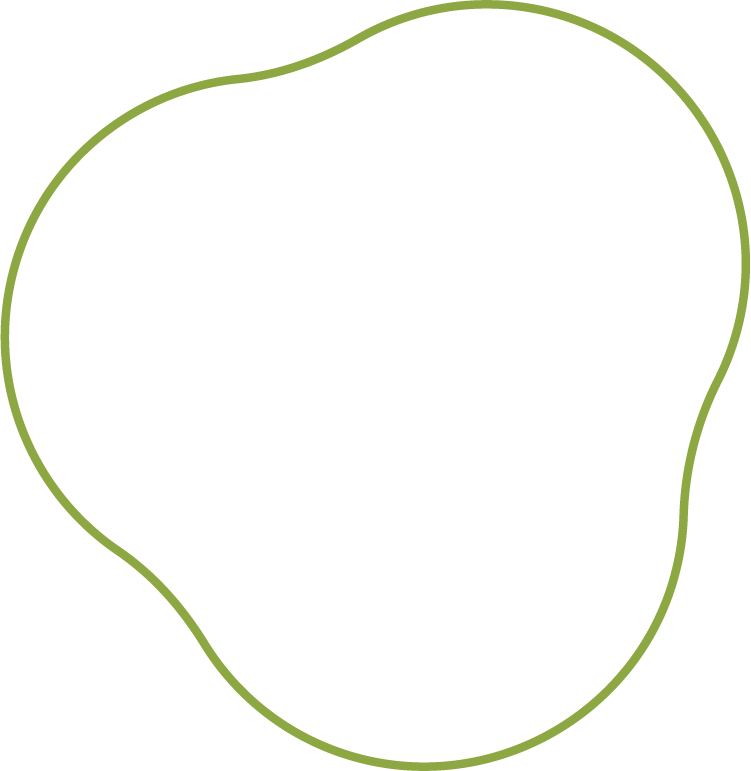 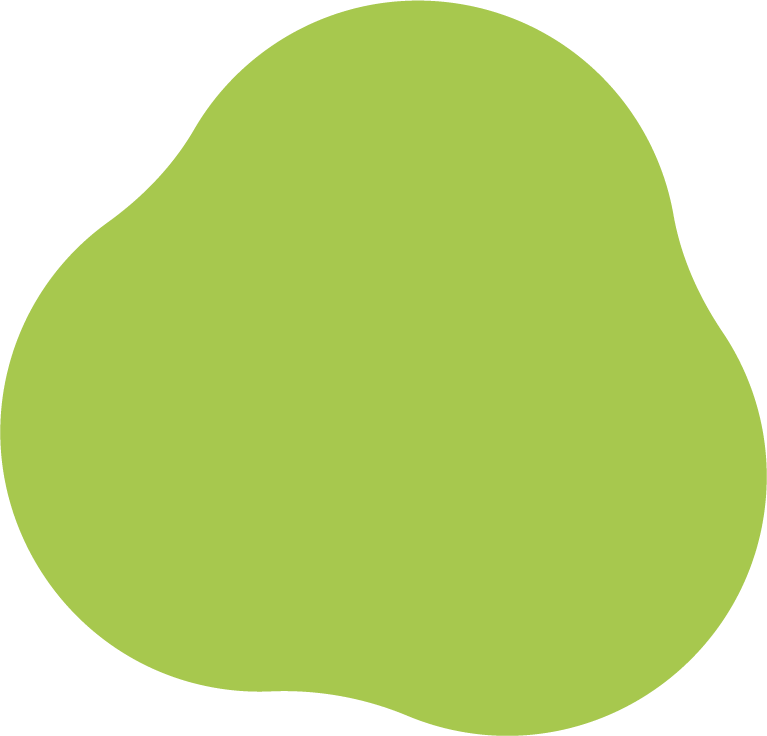 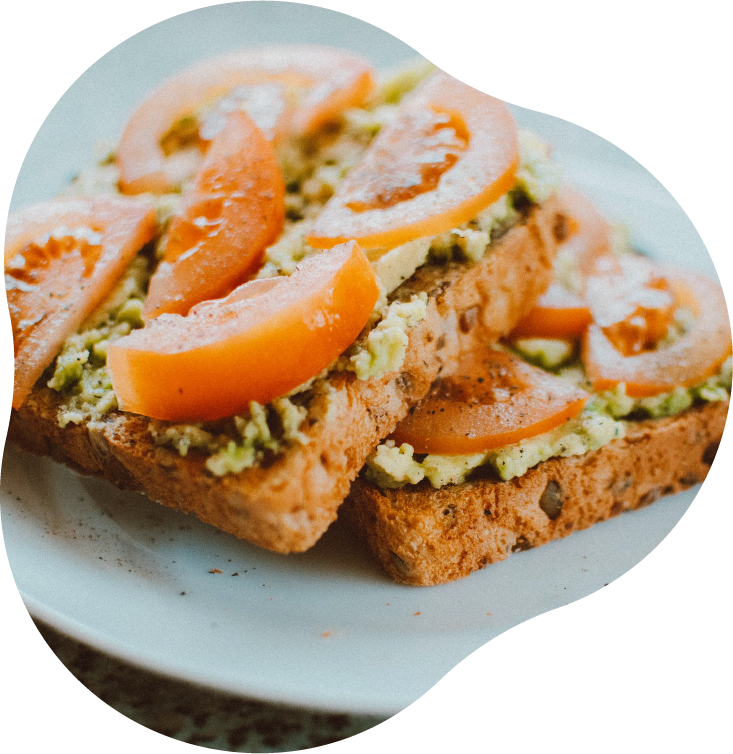 Suspendisse
Posuere
Pulvinar
Maecenas
Venenatis
Lacus
Pellentesque
Gravida
Felis
Pharetra
Commodo
3.56$
5.38$
4.12$
5.26$
2.35$
2.54$
4.25$
6.35$
7.50$
5.65$
4.15$
Suspendisse nec felis auctor neque dignissim pulvinar et ac tortor.
Vivamus malesuada purus at justo elementum accumsan eu mattis eros.
Maecenas nec lorem pellentesque, sollicitudin tortor sed, pellentesque lectus.
Aenean in mauris ac arcu malesuada fringilla in sit amet sapien.
Etiam porttitor lectus in erat ultricies, ut efficitur magna pharetra.
Fusce porta libero vitae ligula bibendum, id dignissim lorem rutrum.
Quisque id sem sit amet lectus consectetur porta sit amet a erat.
Quisque faucibus metus vel velit accumsan, in pharetra massa ullamcorper.
Quisque faucibus metus vel velit accumsan, in pharetra massa ullamcorper.
Nulla rhoncus lorem vel urna feugiat, at suscipit leo vehicula.
Suspendisse nec felis auctor neque dignissim pulvinar et ac tortor.
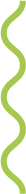 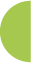 Soups
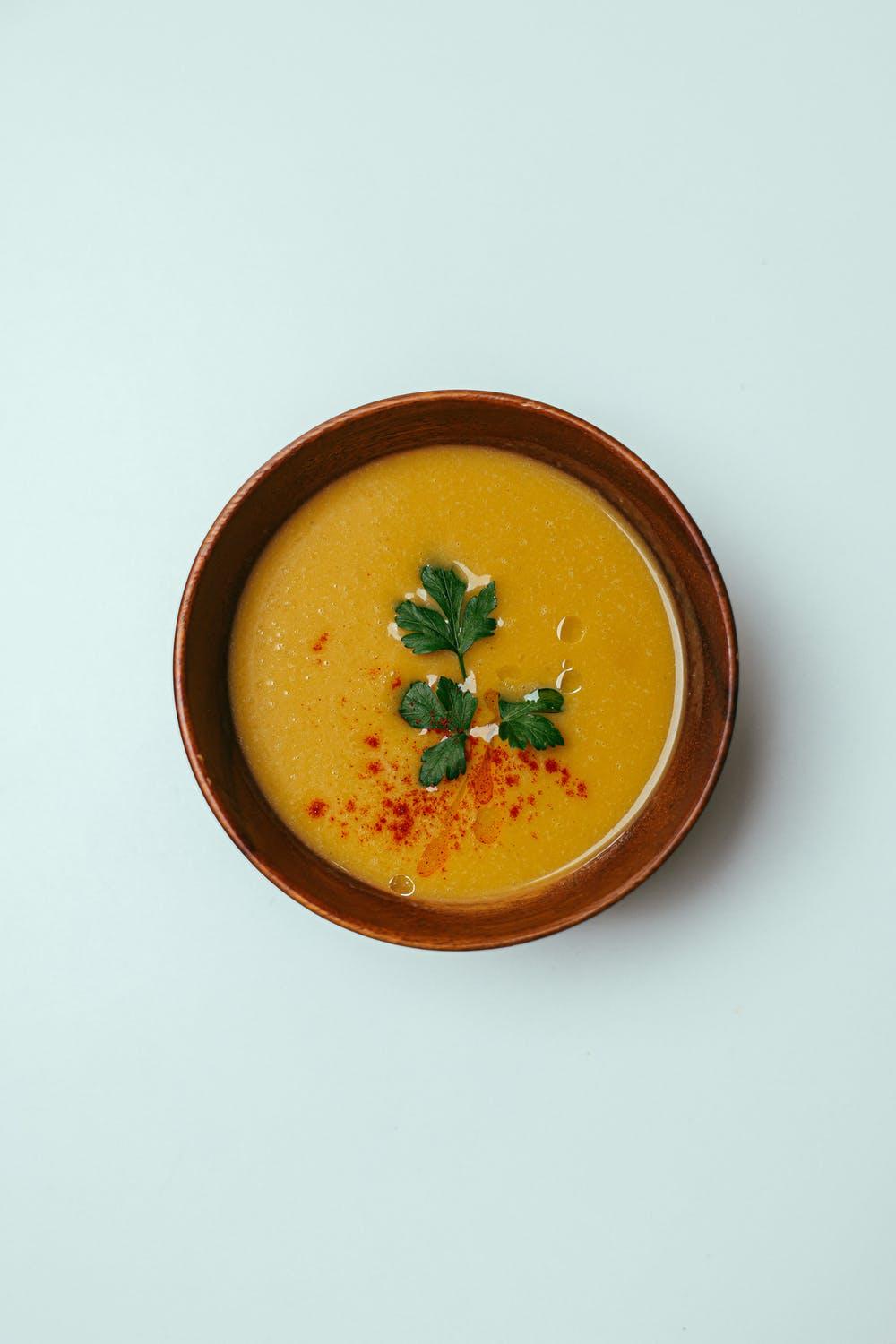 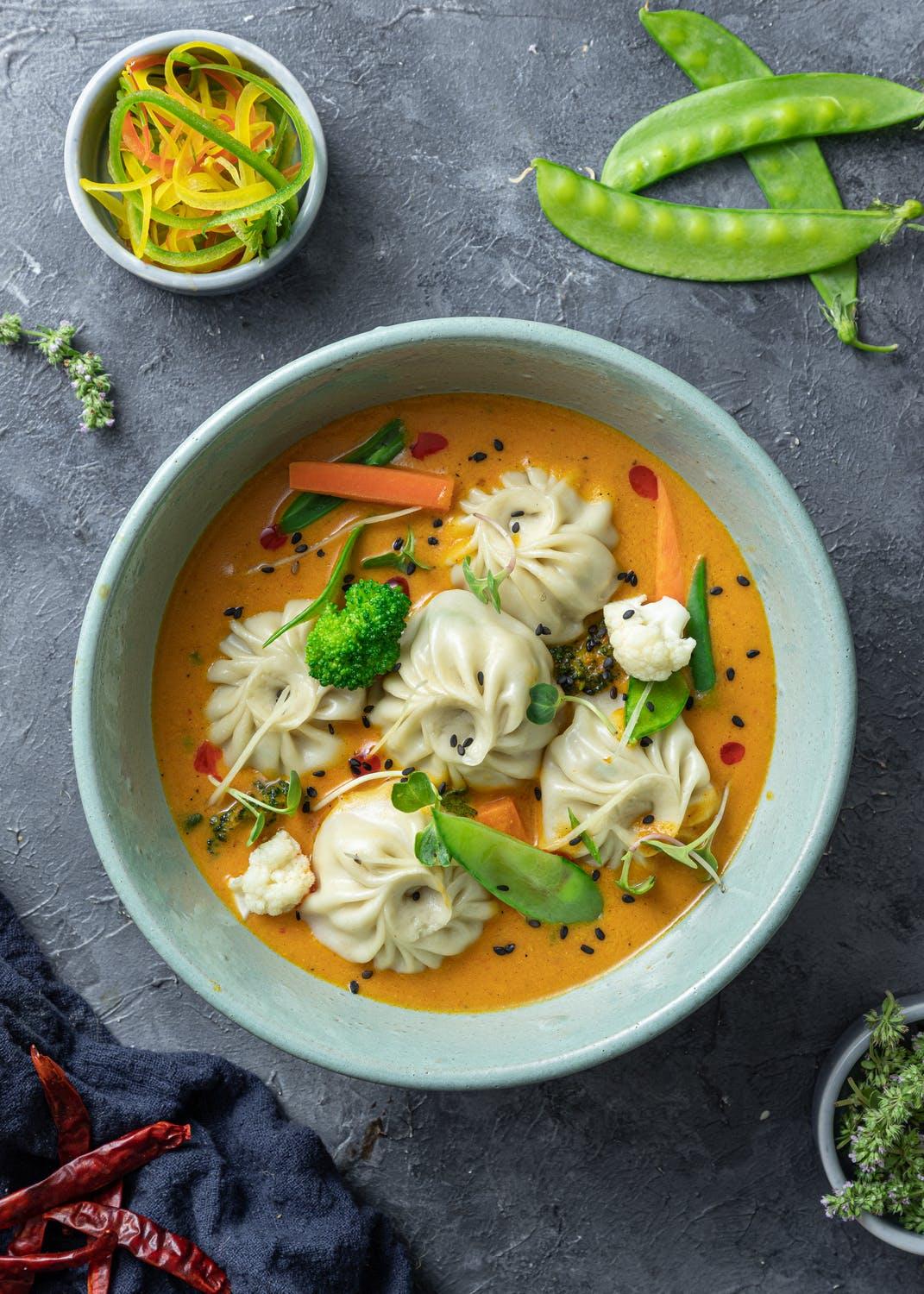 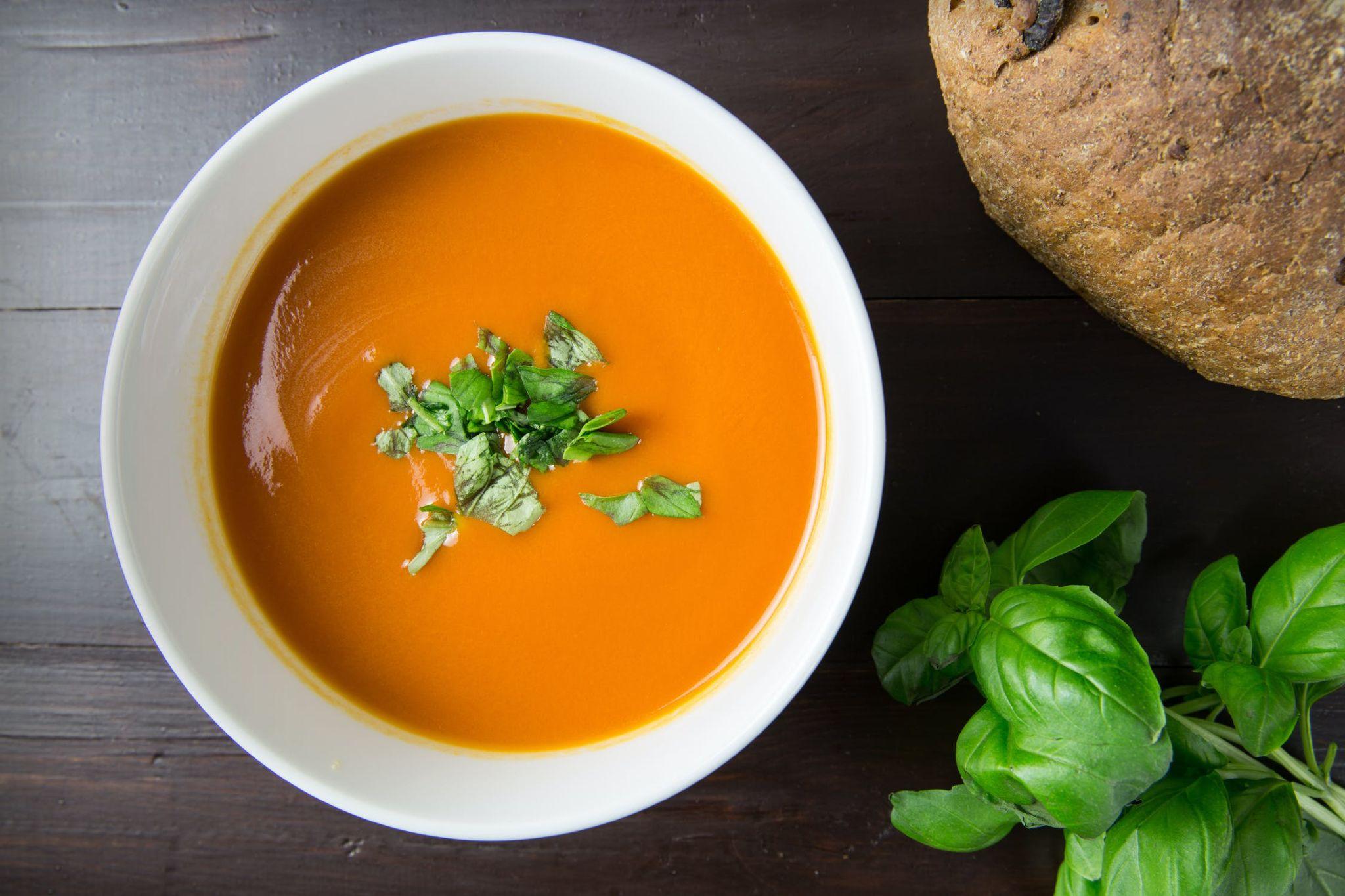 Smoothies
Salads
Elementum finibus
Posuere
Morbi
Etiam
Imperdiet quis
Donec
Suspendisse
Mauris
Fusce nec
Suspendisse
Pulvinar
Maecenas
Molestie tincidunt
5.25$
3.80$
5.25$
8.25$
6.80$
3.56$
3.56$
6.80$
5.25$
3.56$
5.38$
4.12$
5.26$
Suspendisse nec felis auctor neque dignissim pulvinar et ac tortor.
Vivamus malesuada purus at justo elementum accumsan eu mattis eros.
Maecenas nec lorem pellentesque, sollicitudin tortor sed, pellentesque lectus.
Aenean in mauris ac arcu malesuada fringilla in sit amet sapien.
Etiam porttitor lectus in erat ultricies, ut efficitur magna pharetra.
Suspendisse nec felis auctor neque dignissim pulvinar et ac tortor.
Suspendisse nec felis auctor neque dignissim pulvinar et ac tortor.
Vivamus malesuada purus at justo elementum accumsan eu mattis eros.
Maecenas nec lorem pellentesque, sollicitudin tortor sed, pellentesque lectus.
Suspendisse nec felis auctor neque dignissim pulvinar et ac tortor.
Vivamus malesuada purus at justo elementum accumsan eu mattis eros.
Maecenas nec lorem pellentesque, sollicitudin tortor sed, pellentesque lectus.
Aenean in mauris ac arcu malesuada fringilla in sit amet sapien.
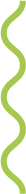 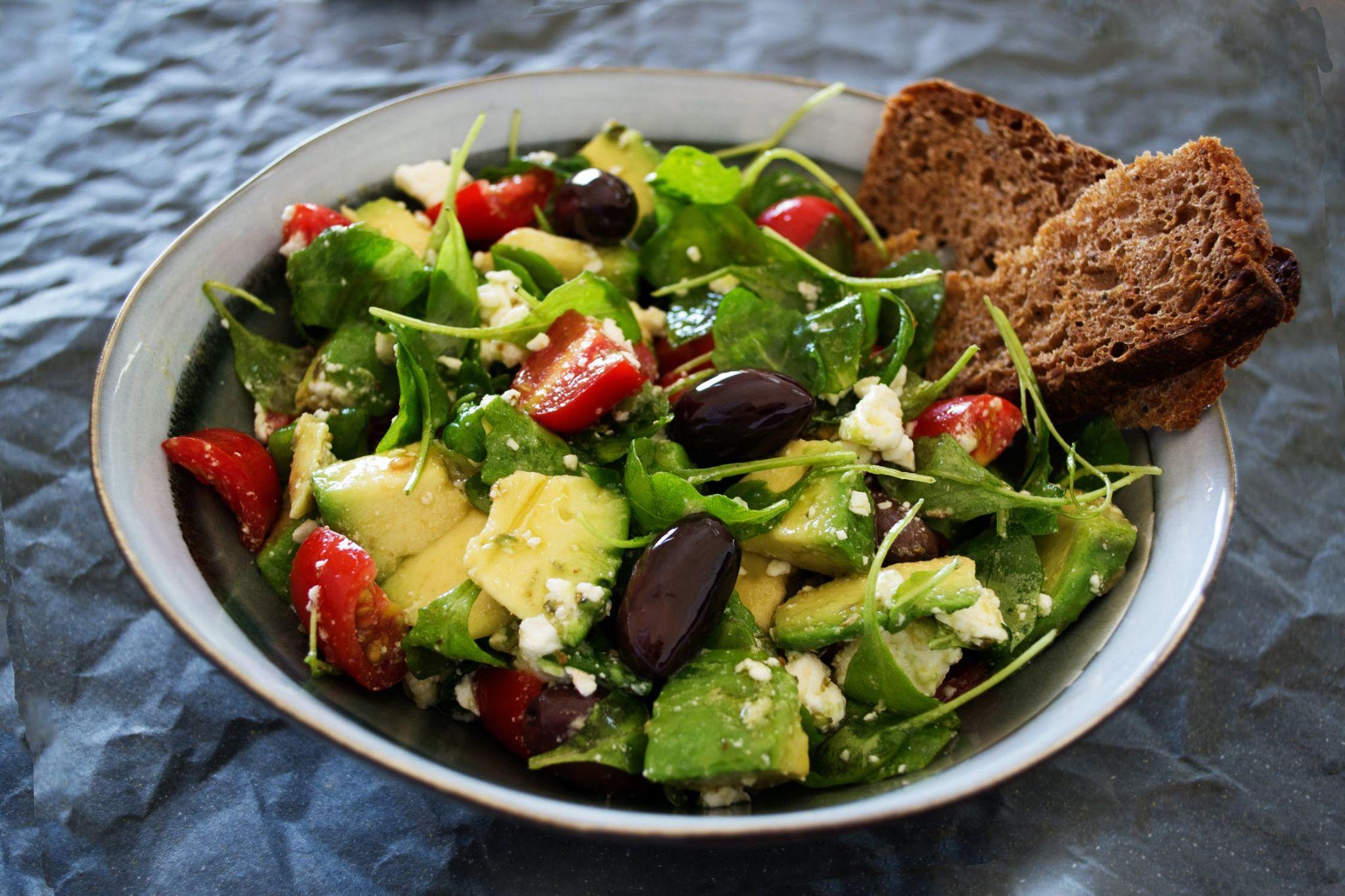 Dessert
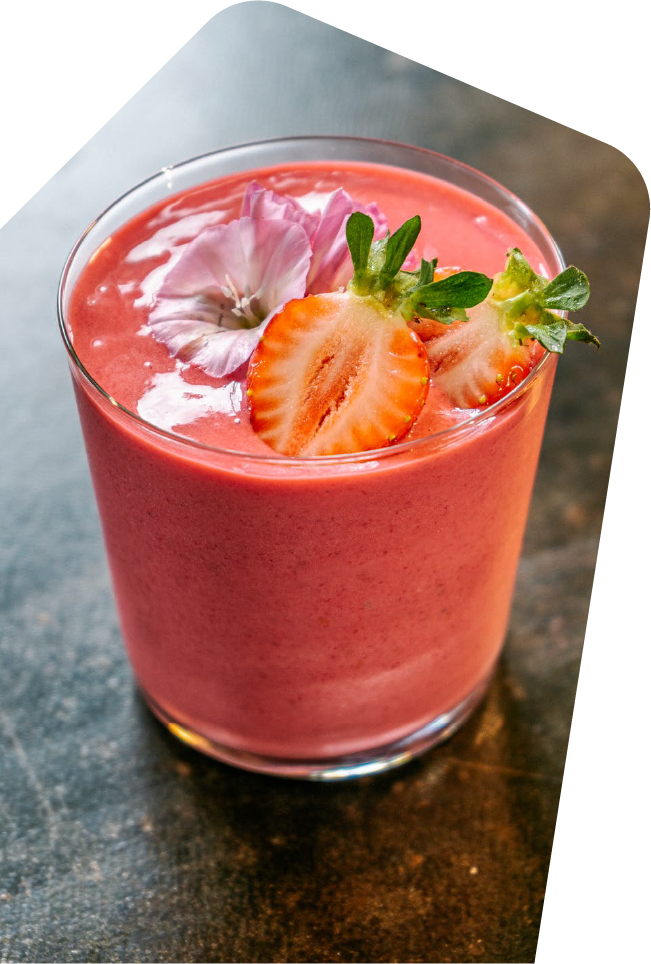 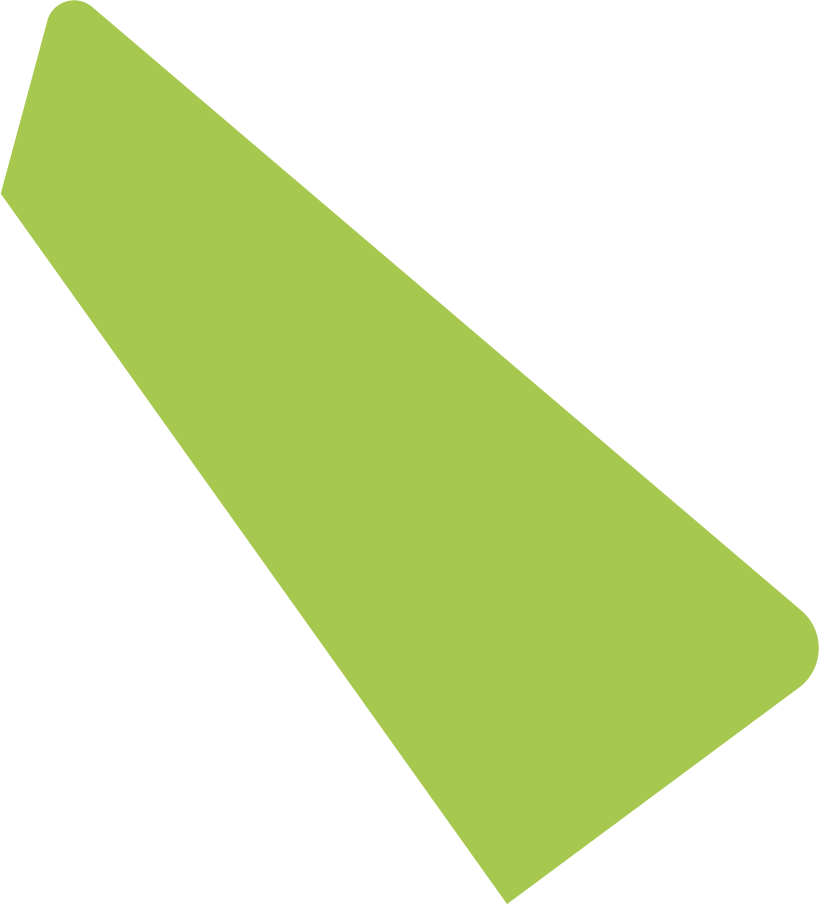 Special offers
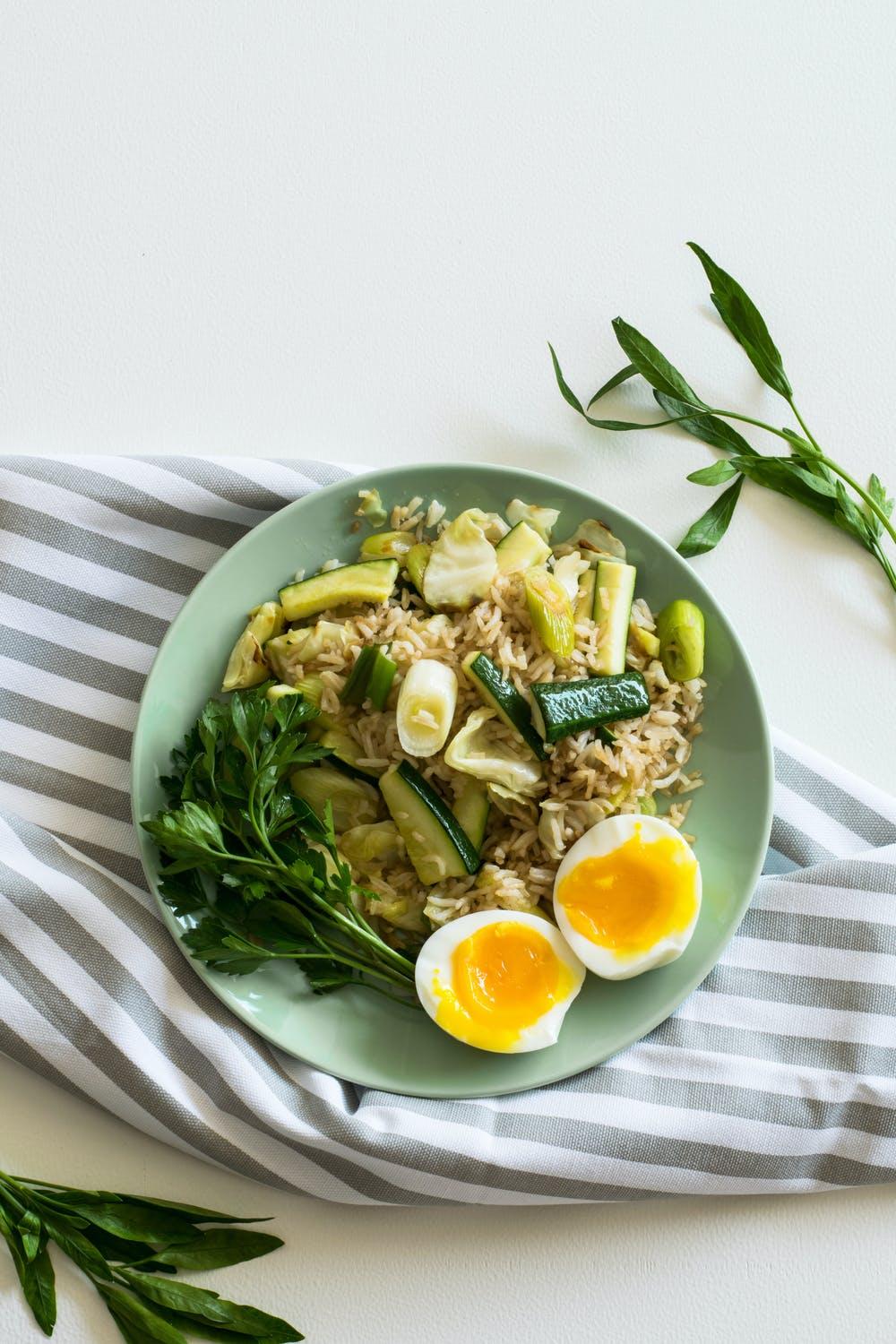 11.25$
Donec
Mauris
Lectus in erat ultricies, ut efficitur magna pharetra.
Suspendisse nec felis auctor neque dignissim pulvinar et ac tortor.
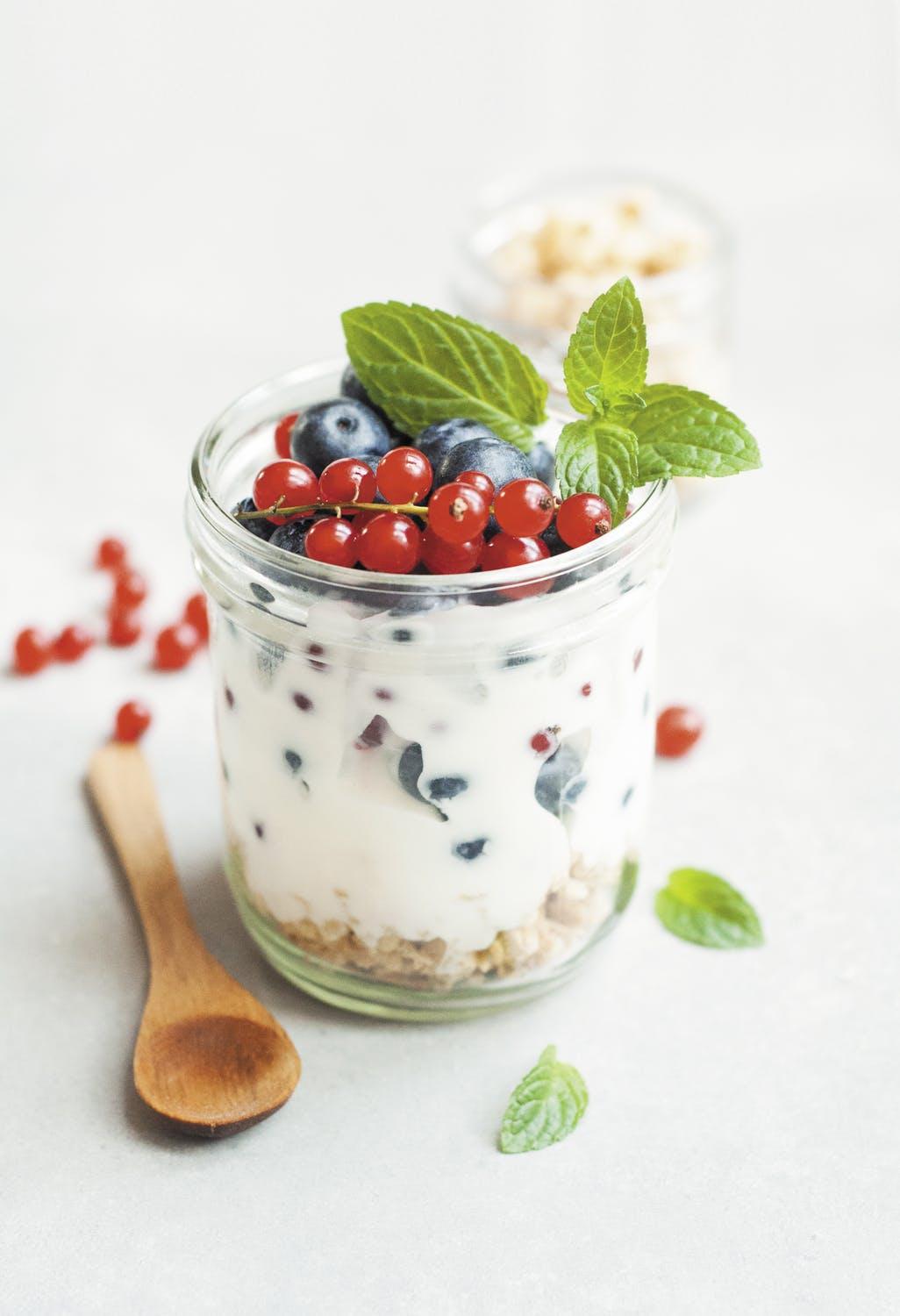 5.25$
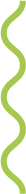